时尚品牌介绍PPT
好客模板
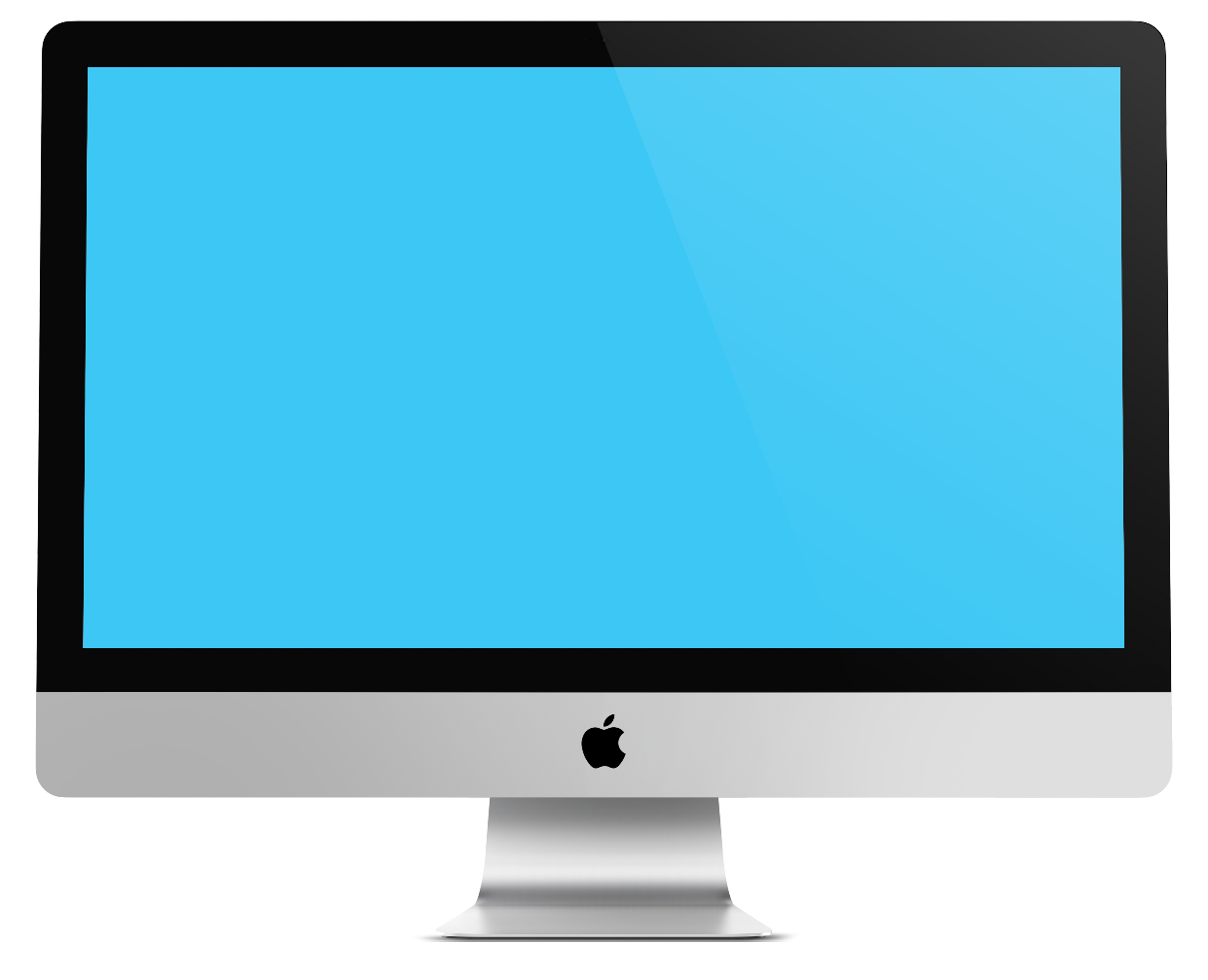 YOUR LOGO
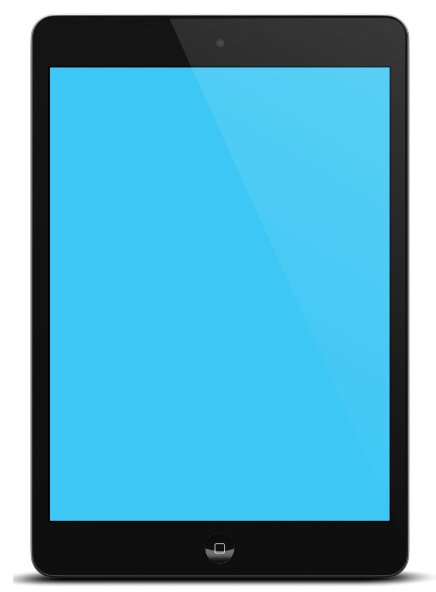 WEB
创意
团队
案例
在此输入你的文字在此
输入你的文字
在此输入你的文字在此
输入你的文字
在此输入你的文字在此
输入你的文字
Supports say that the ease of presentation software can solve a lot time for people who otherwise would have used other types. Supporters say that the case of use.
Supports say that the ease of presentation software can solve a lot time for people who otherwise would have used other types. Supporters say that the case of use.
Supports say that the ease of presentation software can solve a lot time for people who otherwise would have used other types. Supporters say that the case of use.
在此输入你的文字在此输入你的文字
POWER YOUR POINT
在此输入你的文字在此输入你的文字在此输入你的文字
ENTER YOUR TEXT HERE
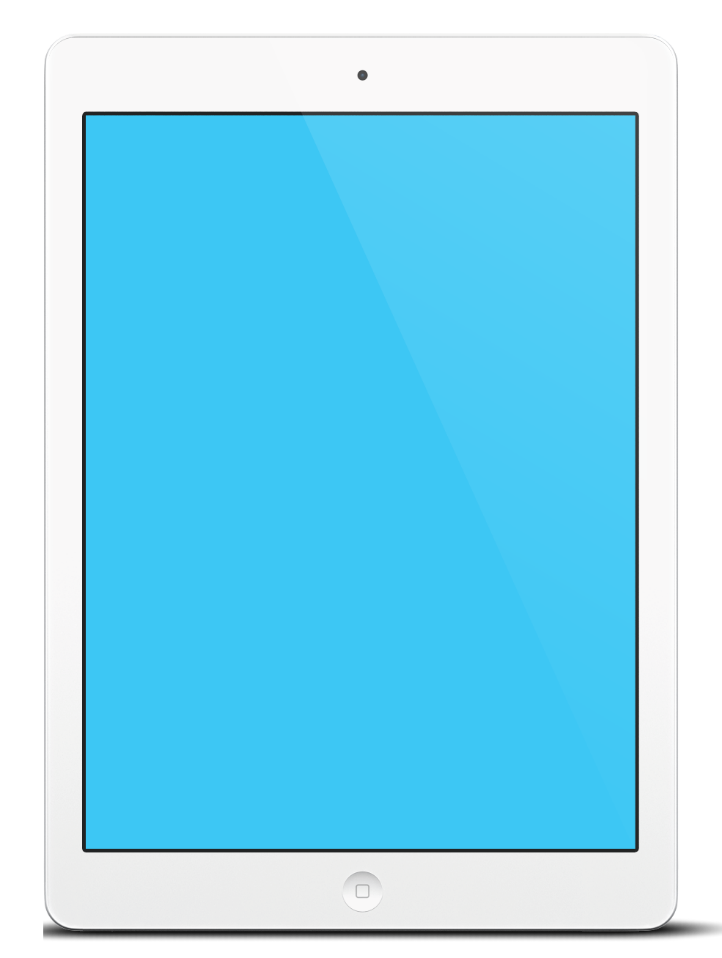 TEXT
YOUR 
LOGO
TEXT HERE
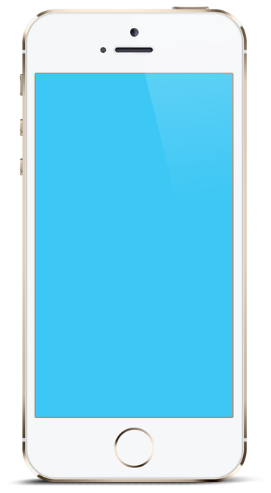 YOUR LOGO
Supports say that the ease of presentation software can solve a lot time for people who otherwise would have used other types. Supporters say that the case of use.
YOUR 
LOGO
WE DO WORK LATELY
我们用心制作
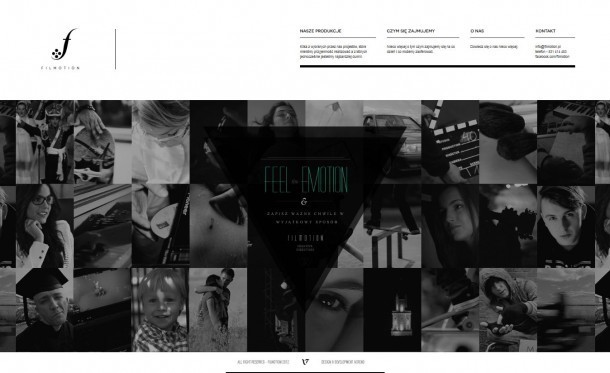 了解详情
品牌介绍
INTRODUCTION
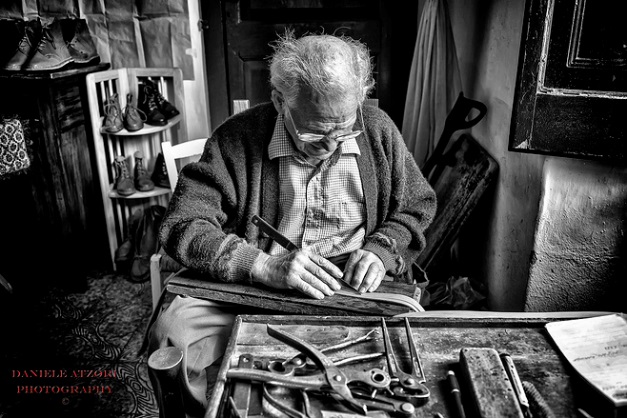 Supports say that the ease of presentation software can solve a lot time for people who otherwise would have used other types. Supporters say that the case of use.
RECOMMENDED DESIGNER
资深创作团队，100大新锐设计师
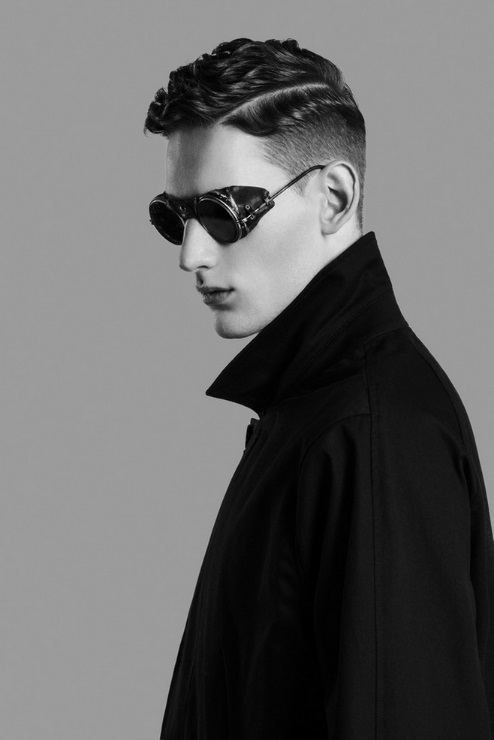 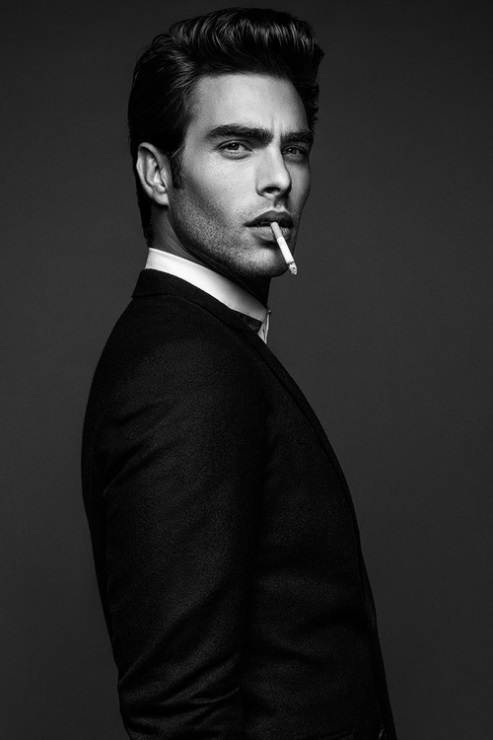 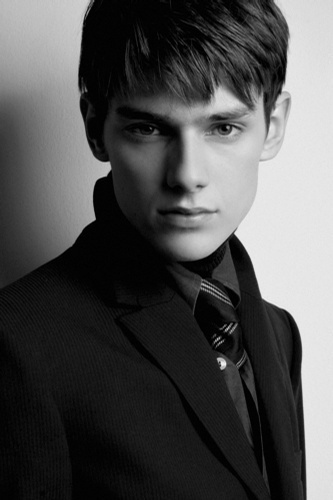 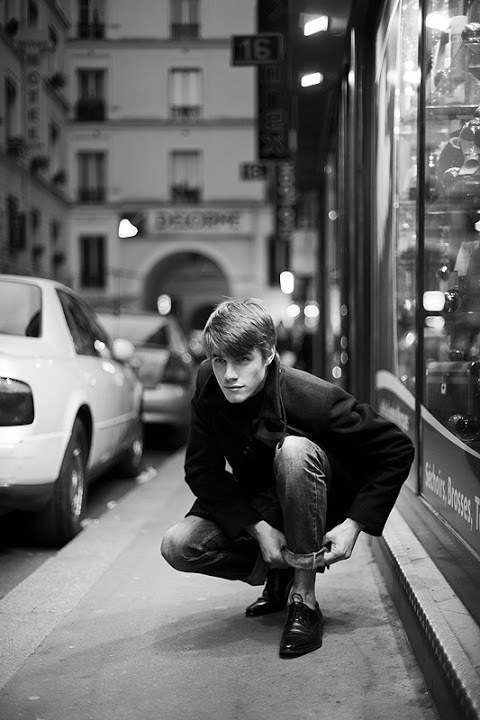 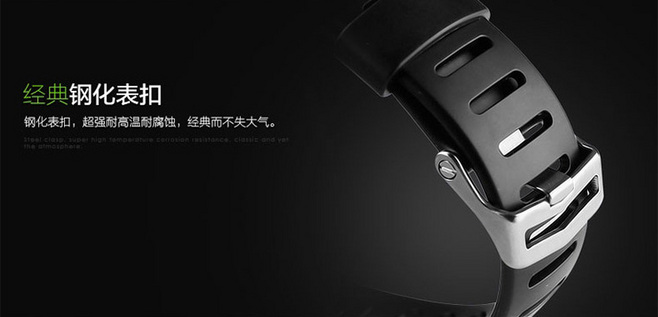 01/18
2022
输入你的文字
输入你的文字
Supports say that the ease of presentation software can solve a lot time for people who otherwise would have used other types. Supporters say that the case of use.
Supports say that the ease of presentation software can solve a lot time for people who otherwise would have used other types. Supporters say that the case of use.
THANKS